Kollektiv transport betydning for erhvervslivet
Lise Bjørg Pedersen
Fagleder, Kollektiv transport  & Cykling
13. september 2024
Budskaber
01

02

03

04
Erhvervslivet har brug for attraktive kollektive mobilitetsløsninger
Kollektiv trafik er mere end bare antal passagerer i bussen. Den har en større samfundsmæssig værdi. 
Sæt ambitiøse mål for den kollektive mobilitet og se det som en systemisk forandringsindsats
Udviklingen af attraktive mobilitetshubs tager tid og det tager tid for brugerne at tage dem til sig.
Kollektiv transport er vigtig for at rekruttere medarbejdere
Andel virksomheder i regionen der har svaret, at det har betydning, at medarbejderne kan komme på arbejde med kollektiv transport.
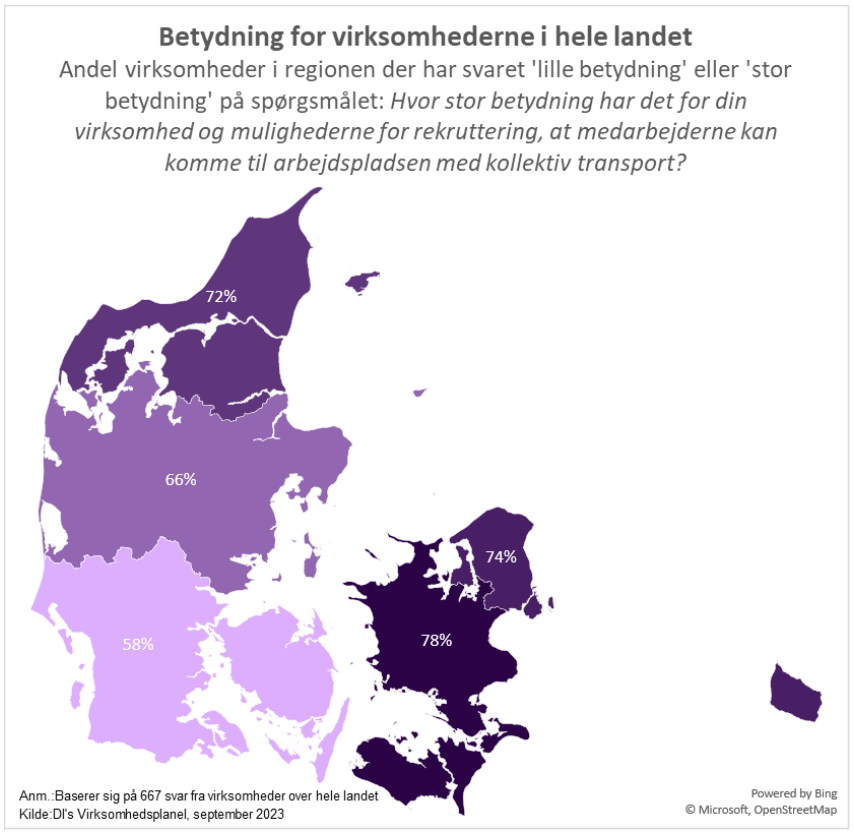 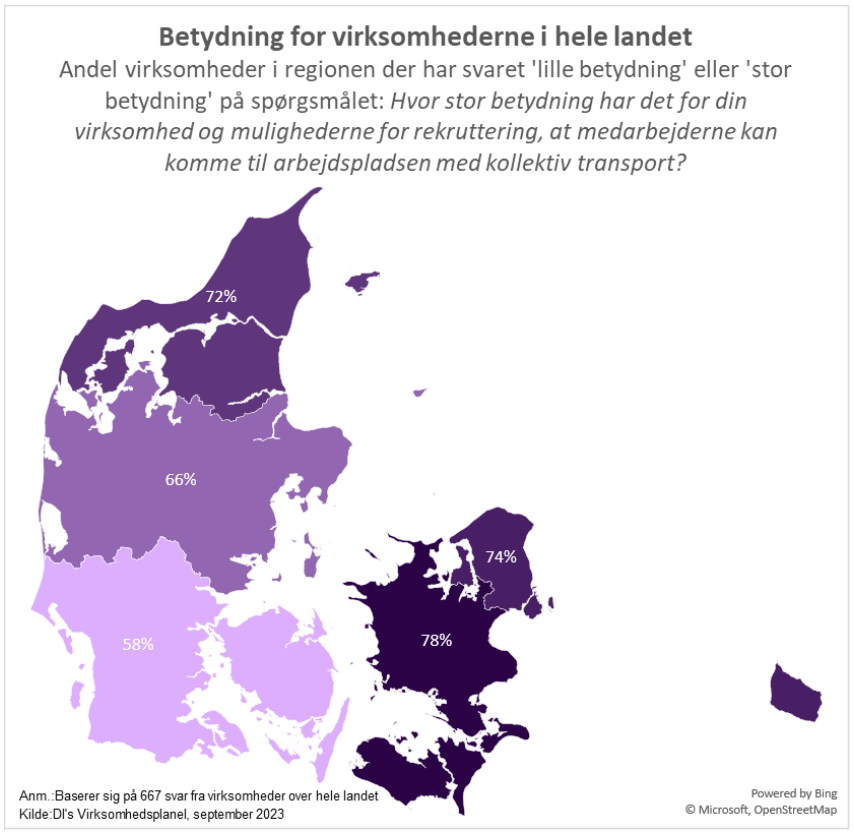 For 7 ud af 10 virksomheder i Danmark har det betydning, at medarbejderne kan komme på arbejde med kollektiv transport.

23 pct. af virksomhederne mener endda, at det har stor betydning.
Kampen om arbejdskraften
Vi forventer at se en svag stigning i beskæftigelsen i resten af 2024, og udviklingen vil fortsætte ind i 2025. 
Virksomheder oplever produktionsbegrænsninger grundet manglen på arbejdskraft
Derfor er det vigtigt for virksomhederne, at kunne tiltrække arbejdskraft
Mange familier har ikke bil og er afhængig af andre transportformer, når de skal på arbejde
38 % 
af familier i Danmark har ikke en bil til rådighed
Grafen viser fordelingen af familier, der ikke har bil til rådighed.
Kilde: Statistikbanken, BIL811, BIL707
Mens den samlede persontransport er stigende, så bliver busruterne nedlagt
Det samlede persontransportarbejde i km er steget 12 pct. fra 2010 til 2022

Den udvikling forventes at fortsætte

Samtidig er antallet af bussernes køreplanstimer faldet tilsvarende med 12 pct. fra 2010 til 2024
Kilde: Trafikselskaberne i Danmark og Statistikbanken
Behov for flere p-pladser / kampen om pladsen
Flere omkostninger for samfundet
Mere trængsel på vejene
Øget brug af verdens ressourcer
Mere utryghed på vejene
Besparelser i kommuner og regioner
Mere kørsel i bil
Flere køber bil
Øget velstand
Færre vælger cyklen
Busforbindelser forringes
Færre tager bussen
Højere driftsudgifter til kørsel
Færre tager toget
Øget social ulighed
Svært at leve et aktivt liv i landdistrikterne
Mobiliteten  forringes. 
38 pct. af familierne har ikke adgang til bil
Svært at komme i skole
Forældre skal være chauffør for deres børn og ældre
Færre unge gennemfører en uddannelse
Svært at komme på arbejde  og til fritidsjob
Øget mistrivsel
Mindre frihed og selvstændighed
Mobiliteten på arbejdsmarkedet forringes
Øget ensomhed
Svækker det danske arbejdsmarked
Svært at rekruttere ny arbejdskraft
Forringet sundhed
Svært at komme til lægen og sociale fællesskaber
I Sverige går det kun én vej
Sverige har opstillet målsætninger for den kollektive trafik
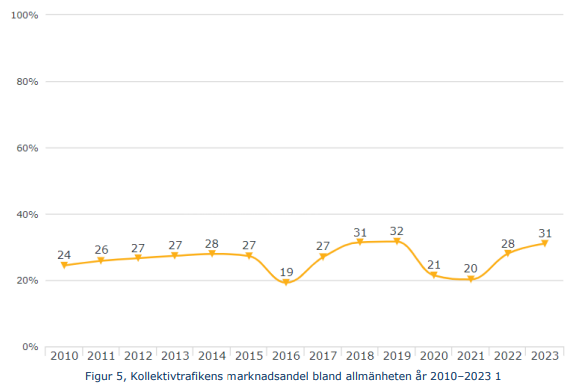 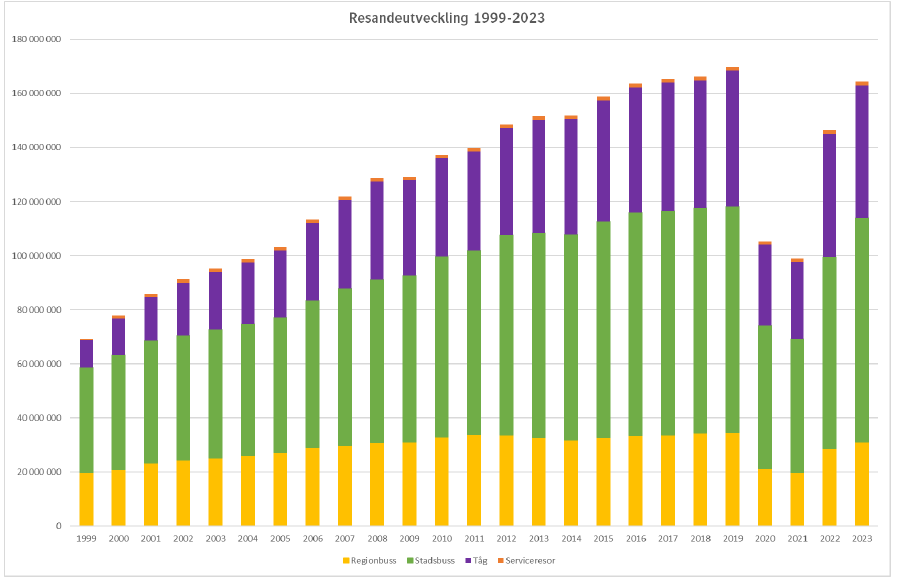 Den samlede markedsandel af kollektiv transport for motoriserede køretøjer i Sverige
Udvikling i antal rejser med kollektiv transport i Skåneområdet fra regionens dannelse i 1999
Fordobling af ture i den kollektive transport i 2035
Det kræver, at en systemisk forandringsindsats. En tilgang, hvor mange forskellige aktører arbejder tæt sammen for at nå et fælles  overordnet mål.
Opmærksomhedspunkter om mobilitetshubs
Budskaber
01

02

03

04
Erhvervslivet har brug for attraktive kollektive mobilitetsløsninger
Kollektiv trafik er mere end bare antal passagerer i bussen. Det har en større samfundsmæssig værdi. 
Sæt ambitiøse mål for den kollektive mobilitet og se det som en systemisk forandringsindsats
Udviklingen af attraktive mobilitetshubs tager tid og det tager tid for brugerne at tage dem til sig.
Tak for ordet!